Ballot-polling audits
Ronald L. Rivest
MIT

Rhode Island Pilot Audit
January 16, 2019
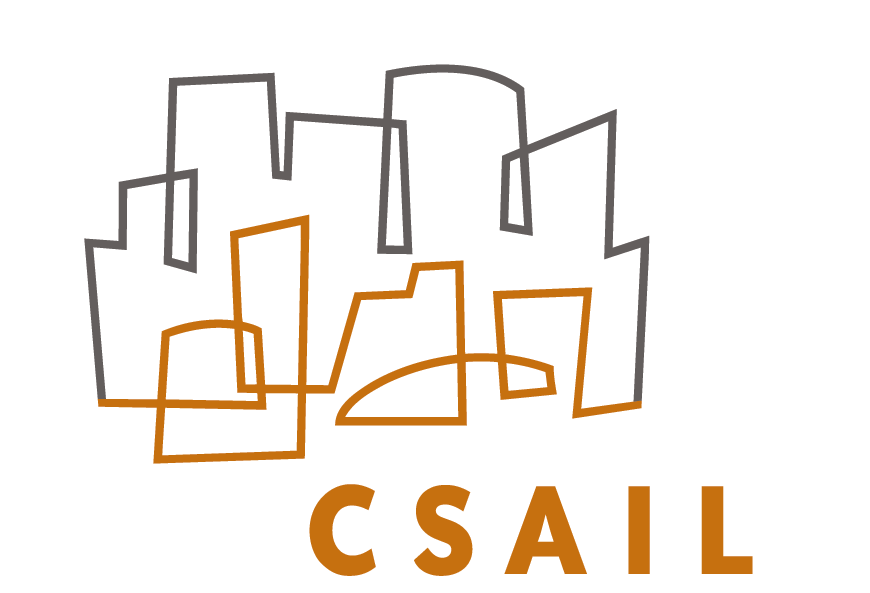 Ballot-polling audits are about:
Sampling cast paper ballots at random
Sampling individual ballots, not batches
Number sampled depends on margin; very few might actually need to be sampled.
Several available approaches to sampling
Uses ballots only; no need for scanner CVRs.
Seeing if sampled ballots strongly support reported election outcome
Goal is to verify reported outcome, not tally.
Sampling ballots
Each ballot should have same chance of being picked (uniform sampling).
Some methods allow ballot to be picked more than once (sampling “with replacement”); others pick each ballot at most once (sampling “without replacement”).
Sampling with random numbers
Start with an initial random “seed”
Use NIST cryptographic standard method (SHA256) for generating ballot sampling sequence, given seed.  
For example,  n = 10000 ballots cast.
seed = 02139286457011256743 (20 digits)
ballots are implicitly numbered  1, 2, …, 10000
sampling sequence =  551, 2784, 9470, 1842, …
Sampling from boxes of ballots
Suppose ballots are stored in a sequence of boxes with 500 ballots each.
We implicitly number ballots
 in box #1 as 1…500
 in box #2 as 501..1000, etc.
Then proceed as before.   (Ballot 551 is 51st ballot in box #2)
Ballot manifest gives number of ballots in each box (which need not be the same).
Four ways to sample from a box
Count to desired ballot.
Use ruler to measure down stack to desired ballot (approximately).
Take off desired top fraction by weight.
(“k-cut”) Cut stack randomly k=6 times, take top ballot.(Gets some random ballot from stack.)(By Sridhar and Rivest)
Counting
Please count to ballot 572 out of these 901 !
k-cut video
Accept reported outcome?
Does sample strongly support reported outcome?
Keep drawing ballots at random until stopping rule says to stop and accept reported outcome.
If contest very close, may escalate to a full hand recount.
Risk = chance of accepting incorrect outcome
RLA limits risk
Many possible stopping rules
[BRAVO] Stop if  likelihood of sample given tie  /     likelihood of sample given reported margin  is less than risk limit
[ClipAudit] Stop if             W – L  > 3 sqrt(W + L)        where W = # votes for winner in sample                     L  =  # votes for loser in sample
[Bayesian] Stop if model-based estimate of chance that reported outcome is right > 99.5%
Audit Rochester Hills MI
Reported results for Proposition:            22,999 Yes            12,343 No              1,324 Other
Sample results for Proposition:                    50 Yes                    26 No                      0 Other
So… ???
Results
RLA results (BRAVO):
     Risk measured at 2.1 %
	             (Kellie Ottoboni using SUITE tool)
Bayesian results:      99.7 % of time Yes wins in model        0.3 % of time No wins in model                  (Mayuri Sridhar using BPTOOL)
Both methods accept reported outcome.
How many ballots examined?
A convenient Rule of Thumb says that the number of ballots examined for a ballot-polling audit is about                7 / m2where  m  is the margin of victory.
Example:  for a margin of 10% (e.g. m = 0.10),need to examine about                 7 / 0.102   =  7 / 0.01  =  700  ballots.
Remarkably efficient.  (Ballot comparison is more efficient!   --  About   7 / m  ballots.)
The End
Thanks for your attention!
(and thanks to NSF CSOI and to Verified Voting!)
References
Risk-Limiting Audits:
A Gentle Introduction to Risk-Limiting Auditshttps://www.stat.berkeley.edu/~stark/Preprints/gentle12.pdf
Bayesian Audits
Bayesian Tabulation Audits Explained and Extended. https://arxiv.org/abs/1801.00528
k-cut:  https://arxiv.org/abs/1811.08811